CLINICAL TRIALS RANDOMIZATION
computer randomly assigns group to prevent bias
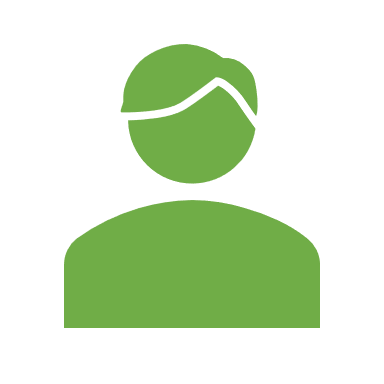 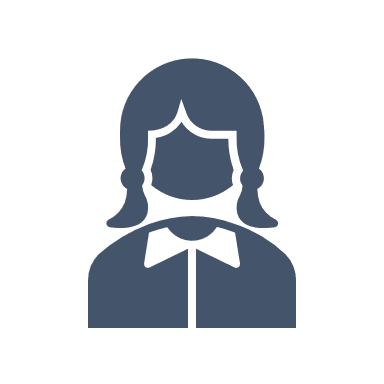 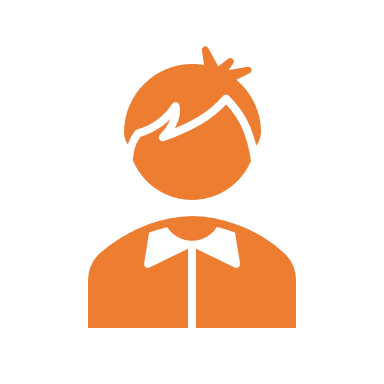 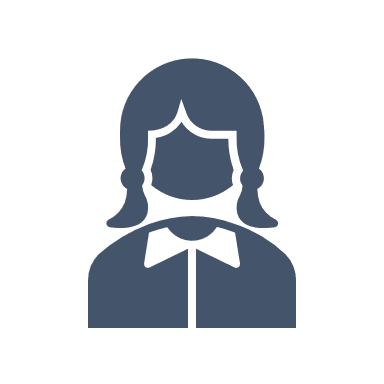 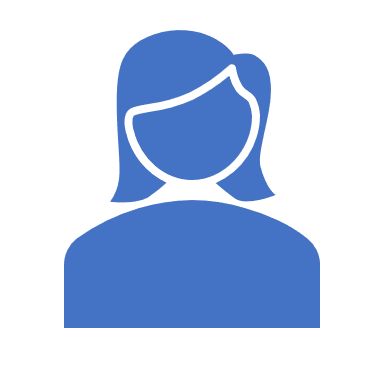 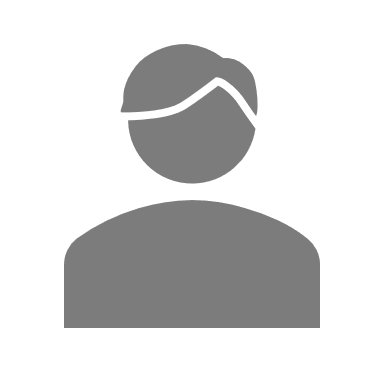 control group receives standard therapy
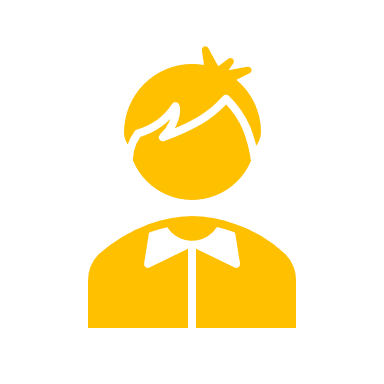 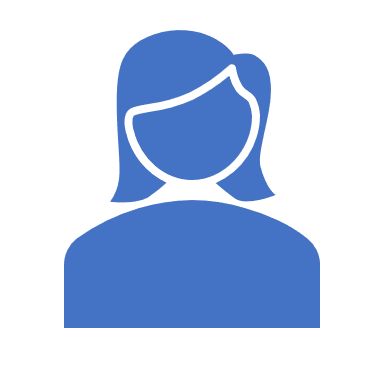 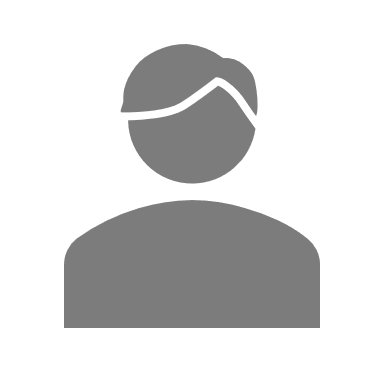 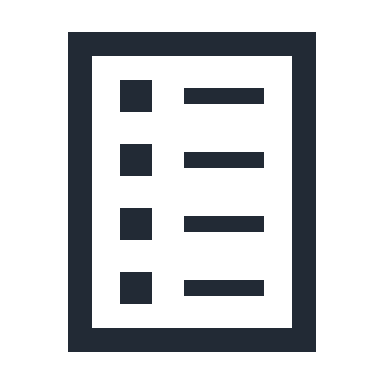 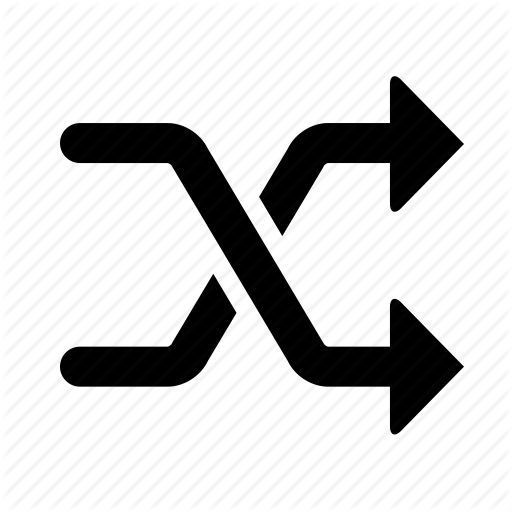 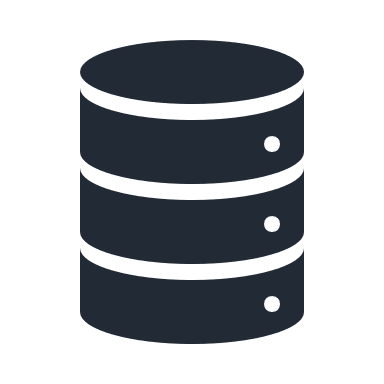 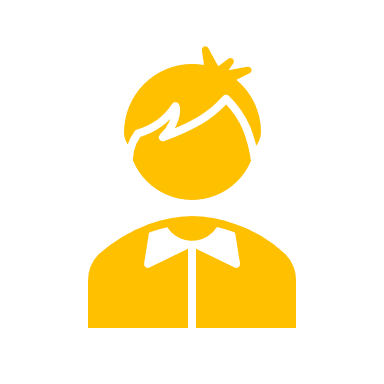 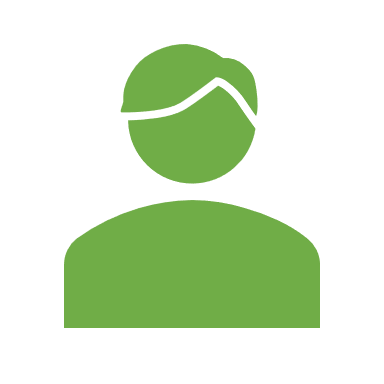 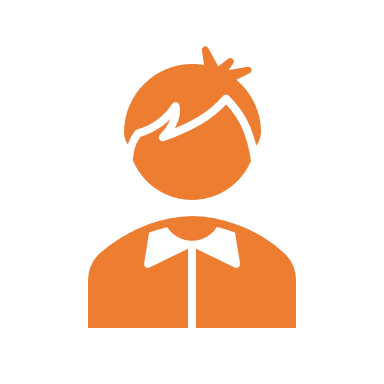 investigational group receives new therapy
subject information is entered into computer